Kölner Symposium AG MedR am 9. November 2019
- Juristische Entwicklung -
§ 217 StGB
Kriminalisierung der Palliativmedizin?
Prof. Dr. Torsten Verrel
Kriminologisches Seminar
Rechts- und Staatswissenschaftliche Fakultät
der Universität Bonn
§ 217 StGB – eine verfassungswidrige Vorschrift?
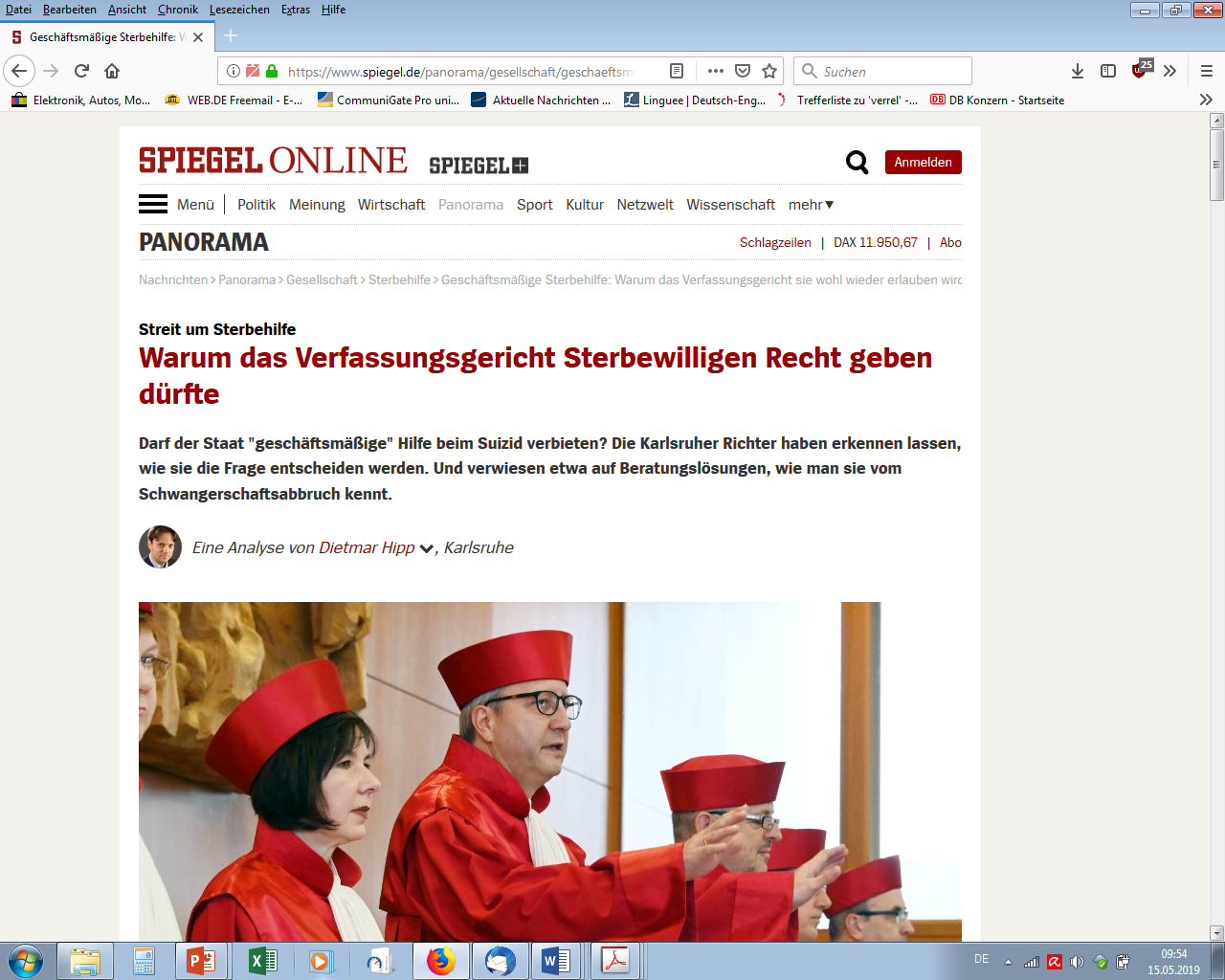 agenda
wie kam es zu § 217 StGB?
Normstruktur und Kritik
geschäftsmäßig vs. Einzel-/Konfliktfall
Empirie: Ergebnisse einer Bonner Befragungsstudie
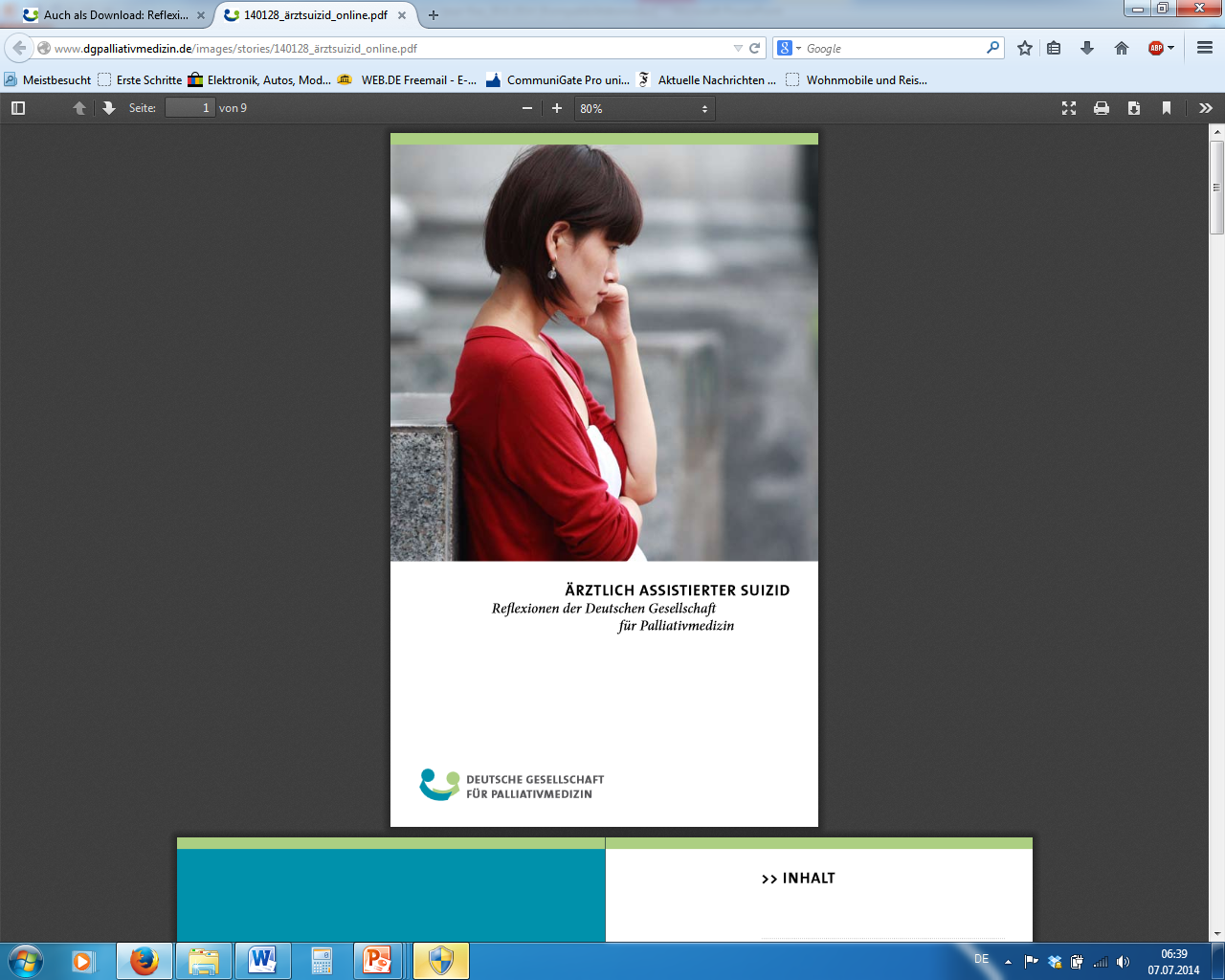 S. 13: „Selbst bei exzellenter Palliativ-medizin wird es Menschen geben, die aus der Situation ihrer schweren Erkrankung heraus Suizid begehen möchten, diesen unter Umständen aber nicht selbst durchführen können oder wollen.“
„Für Ärztinnen und Ärzte kann es im Umgang mit schwierigen Einzelfällen zu Dilemmasituationen kommen.“
2014
S. 5: „Jenseits des Erfordernisses, eine berufsrechtliche Klärung herbeizuführen, wird derzeit kein Neuregelungsbedarf gesehen, insbesondere nicht im Strafrecht.“
Was gab den Ausschlag für das Abstimmungsergebnis (360:233:2)?
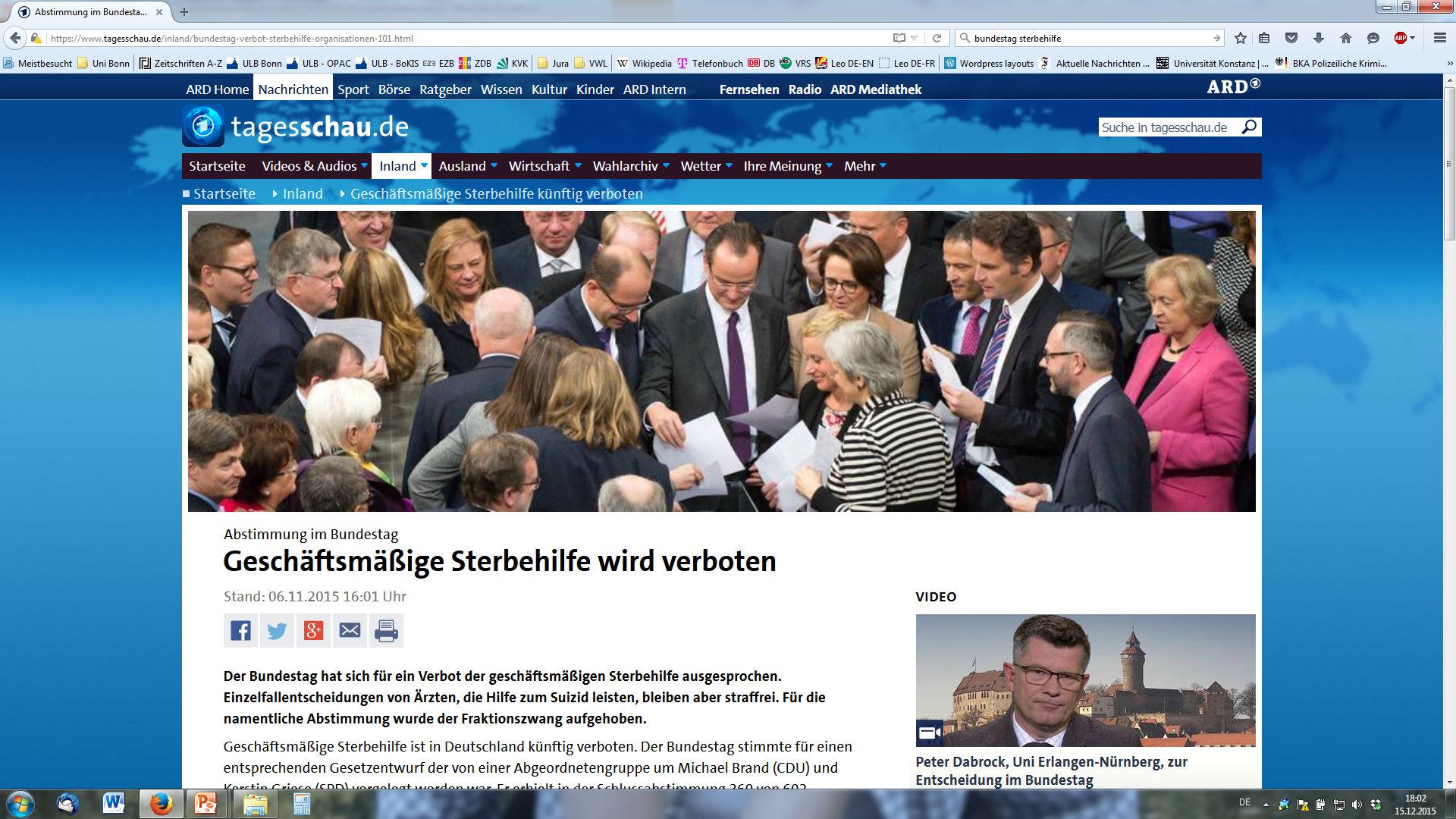 Was gab den Ausschlag für das Abstimmungsergebnis (360:233:2)?
Kerstin Griese  (Plenarprotokoll 18/34, S. 13072):
„Unser Gesetzentwurf ist ein Weg der Mitte, weil un­sere grundsätzliche Rechtsordnung so bleibt, wie sie ist. Ich betone: Der Suizid und auch die Beihilfe dazu blei­ben straffrei. Indirekte und passive Sterbehilfe bis hin zur palliativen Sedierung sind legal. Ja, auch der Fall, in dem ein Arzt in einem ethisch begründeten Einzelfall aufgrund einer Gewissensentscheidung dem Wunsch des Patienten nachkommt, ihm zu helfen, aus dem Leben zu scheiden, bleibt straffrei. Das ist in unserem Gesetzent­wurf ganz klar geregelt. Ich zitiere daraus:
‚Der hier vorgelegte Entwurf kriminalisiert aus­drücklich nicht die Suizidhilfe, die im Einzelfall in einer schwierigen Konfliktsituation gewährt wird‘.“
„Weg der Mitte“?
Sensburg u.a.:	Strafbarkeit jeglicher Suizidbeihilfe
Brand u.a.: 	Strafbarkeit geschäftsmäßiger Suizidförderung
Künast u.a.	Strafbarkeit gewerbsmäßiger Suizidbeihilfe, Zulässigkeit ärztlicher und organisierter Suizidbeihilfe unter im einzelnen geregelten materiellen und prozeduralen strafbewehrten(!) Voraussetzungen
Hintze u.a.:	zivilrechtliche Absicherung ärztlicher Suizidbeihilfe 
Keul u.a.: 	keine Änderung des Strafrechts
„ausdrücklich geregelt/klargestellt“?
„Der hier vorgelegte Entwurf kriminalisiert aus­drücklich nicht die Suizidhilfe, die im Einzelfall in einer schwierigen Konfliktsituation gewährt wird.“ (Griese, Plenarprotokoll 18/34, S. 13072)

„Der vorliegende Tatbestand stellt (…) klar, dass im Einzelfall und aus altruistischen Motiven erfolgende Fälle von Hilfestellung bei der Selbsttötung nicht erfasst sind.“ (BT-Drs. 18/5373, S. 18 )
§ 217 StGB: Geschäftsmäßige Förderung der Selbsttötung
(1) Wer in der Absicht, die Selbsttötung eines anderen zu fördern, diesem hierzu geschäftsmäßig die Gelegenheit gewährt, verschafft oder vermittelt, wird mit Freiheitsstrafe bis zu drei Jahren oder mit Geldstrafe bestraft.
(2) Als Teilnehmer bleibt straffrei, wer selbst nicht geschäftsmäßig handelt und entweder Angehöriger des in Absatz 1 genannten anderen ist oder diesem nahesteht.
§ 217 StGB: Normstruktur I
1. objektiver Tatbestand:
Täter (jedermann) gewährt/verschafft/vermittelt Gelegenheit zur Selbsttötung
Täter können auch Angehörige und Ärzte sein
es kommt nicht auf Versuch/Vollendung des Suizids und Kausalität der Förderungshandlung für einen etwaigen Suizid an (Tätigkeits- und abstraktes Gefährdungsdelikt!)
es spielt keine Rolle, ob der Suizidentschluss freiverantwortlich war,§ 217 ist „selbstbestimmungsneutral“
handelt dabei geschäftsmäßig 
soll abgrenzen zur straflosen Suizidhilfe im Einzel-/Konfliktfall
§ 217 StGB: Normstruktur II
2. subjektiver Tatbestand:
(bedingter) Vorsatz bezüglich der Förderungshandlung, der Geschäftsmäßigkeit und der Selbsttötung als solcher
Absicht, durch die Tathandlung eine fremde Selbsttötung zu fördern
 soll abgrenzen zu: 	- bloß allgemeinen Hinweisen	- erlaubter „indirekter“ und „passiver“ Sterbehilfe
3. Teilnahme:
§ 217 ist eine zur Täterschaft verselbständigte Beihilfehandlung, die ihrerseits teilnahmefähig ist
Teilnehmer (§§ 26,27) muss nicht geschäftsmäßig handeln (§ 28 Abs. 1 StGB)
aber Strafausschluss (Abs. 2) für nicht geschäftsmäßig  handelnde Angehörige und Nahestehende
Normkritik
Unstimmigkeit des Normkonzepts
Erfassung auch freiverantwortlicher Selbstschädigung
Geschäftsmäßigkeit als Strafbarkeitsgrund
fehlende Trennschärfe von „geschäftsmäßig“
Privilegierung (nur) von Angehörigen
Strafbarkeit nur der Beihilfe, nicht der Anstiftung 
Unbestimmtheit/Unverhältnismäßigkeit
Kriminalisierung ärztlicher Suizidassistenz
unsichere Abgrenzung zu bisher erlaubter Sterbehilfe:	- Sterbefasten (FVET)	- ärztliche, anwaltliche Beratung
Kollateralschäden für die Suizidprophylaxe
Ratio von § 217 StGB: Autonomie und Integritätsschutz
„ Insbesondere alte und/oder kranke Menschen können sich dadurch zu einem assistierten Suizid verleiten lassen oder gar direkt oder indirekt gedrängt fühlen.“(BT-Drs. 18/5373, S. 2) 
„(…) durch die Einbeziehung der Suizidhelferinnen und Suizidhelfer, die spezifische Eigeninteressen verfolgen, können die Willensbildung und Entscheidungsfindung der betroffenen Personen beeinflusst werden. Dem ist mit einer autonomiesichernden Regelung der Suizidbeihilfe zu begegnen.“( 8)
„Zu Recht ist darauf hingewiesen worden, durch die zunehmende Verbreitung des assistierten Suizids könnte der „fatale Anschein einer Normalität“ und einer gewissen gesellschaftlichen Adäquanz, schlimmstenfalls sogar der sozialen Gebotenheit der Selbsttötung entstehen und damit auch Menschen zur Selbsttötung verleitet werden, die dies ohne ein solches Angebot nicht täten. Diesen Entwicklungen ist aus Gründen des Integritäts- wie des Autonomieschutzes entgegenzuwirken.“(11)
Untauglichkeit des Merkmals „geschäftsmäßig“
Fragwürdigkeit der „Schwarz-Weiß-Malerei“:
geschäftsmäßig, organisiert	=	autonomiegefährdend, egoistisch
im Einzelfall, von Nahestehenden 	= 	autonom, altruistisch
Kategorienfehler:
geschäftsmäßig versus Einzelfall ist quantitativ
Konfliktsituation, Altruismus, Sorgfalt der Untersuchung, strikte Orientierung an Freiverantwortlichkeit ist qualitativ
für Ärzte, die sich einmal für Suizidassistenz entscheiden, gibt es nicht den einen Einzelfall
 „Das Gewissen ist keine Eintagsfliege“ (Jox)
Untauglichkeit des Merkmals „geschäftsmäßig“
„Der Gesetzentwurf wählt (…) das „relativ einfach handhabbare, in einer Vielzahl anderer rechtlicher Zusammenhänge mit einheitlichem Begriffsverständnis verwendete formale Kriterium der Geschäftsmäßigkeit“ (BT-Dr. 18/5373, S. 11 f.)
Definition von geschäftsmäßig nach der Gesetzesbegründung
-	„wer die Gewährung, Verschaffung oder Vermittlung der Gelegenheit zur Selbsttötung zu einem dauernden oder wiederkehrenden Bestandteil seiner Tätigkeit macht“ (BT-Drs. 18/5373, S. 17)
„(…) wenn es sich bei der Suizidbeihilfe um eine planmäßige Betätigung in Form eines regelmäßigen Angebots handelt.“ (12)
„es genügt, dass der Täter die Wiederholung gleichartiger Taten zum Gegenstand seiner Beschäftigung macht“ (12)
dafür reicht „grundsätzlich (…) ein erst- und einmaliges Angebot nicht. Anders verhält es sich aber, wenn das erstmalige Angebot den Beginn einer auf Fortsetzung angelegten Tätigkeit darstellt.“(17)
nicht erfasst sei dagegen:
„die Suizidhilfe, die im Einzelfall in einer schwierigen Konfliktsituation oder aus rein altruistischen Gründen gewährt wird.“ (14)
aus der Gesetzesbegründung zur ärztlichen Suizidhilfe
„ (…) der assistierte Suizid (ist) gerade nicht medizinisch indiziert und entspricht deshalb nicht dem Selbstverständnis dieser Berufe. (…) Der assistierte Suizid wird daher von den oben genannten Berufen und Einrichtungen grundsätzlich auch nicht gewährt (…).“ (BT-Drs. 18/5373, S. 17 f.)
„Sollte im Einzelfall aber gleichwohl von diesem Personenkreis Suizidhilfe gewährt werden, geschieht dies typischerweise gerade nicht ‚geschäftsmäßig‘, also in der Absicht, dies zu einem wiederkehrenden oder dauernden Bestandteil der Beschäftigung zu machen.“ (18)
„Eine Strafbarkeit ist ferner auch nach der Neufassung nicht gegeben, wenn im Einzelfall nach sorgfältiger Untersuchung und unter strikter Orientierung an der freiverantwortlich getroffenen Entscheidung einer zur Selbsttötung entschlossenen Person Suizidhilfe gewährt wird.“ (18)
Lea Orbach: 
§ 217 StGB und Palliativmedizin Eine Gefahr für Ärztinnen und Ärzte?

Dissertation Bonn, im Druck
Orbach: Befragung von 190 Staatsanwälten/innen u. Strafrichtern/innen aus NRW
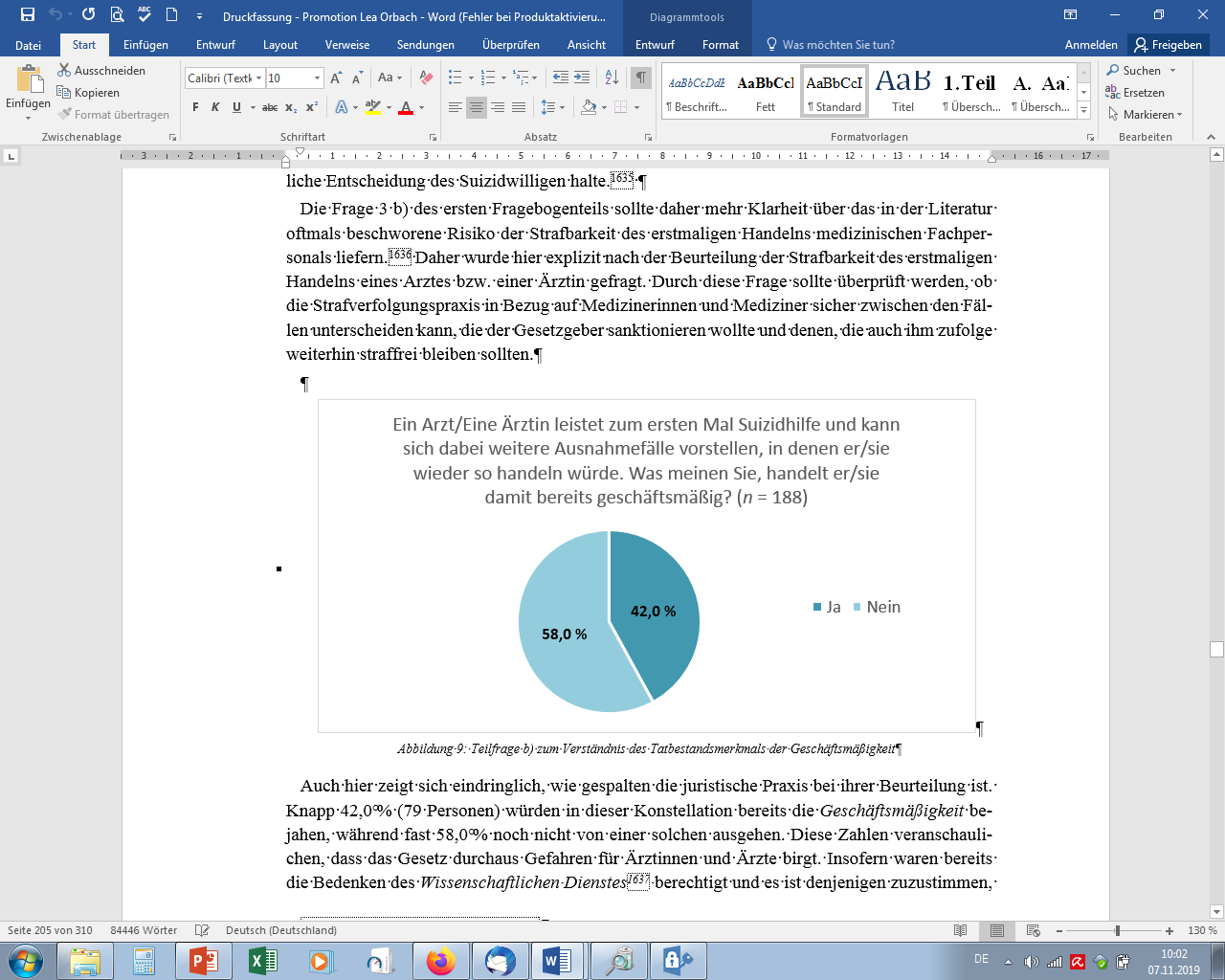 Orbach: Befragung von 190 Staatsanwälten/innen u. Strafrichtern/innen aus NRW
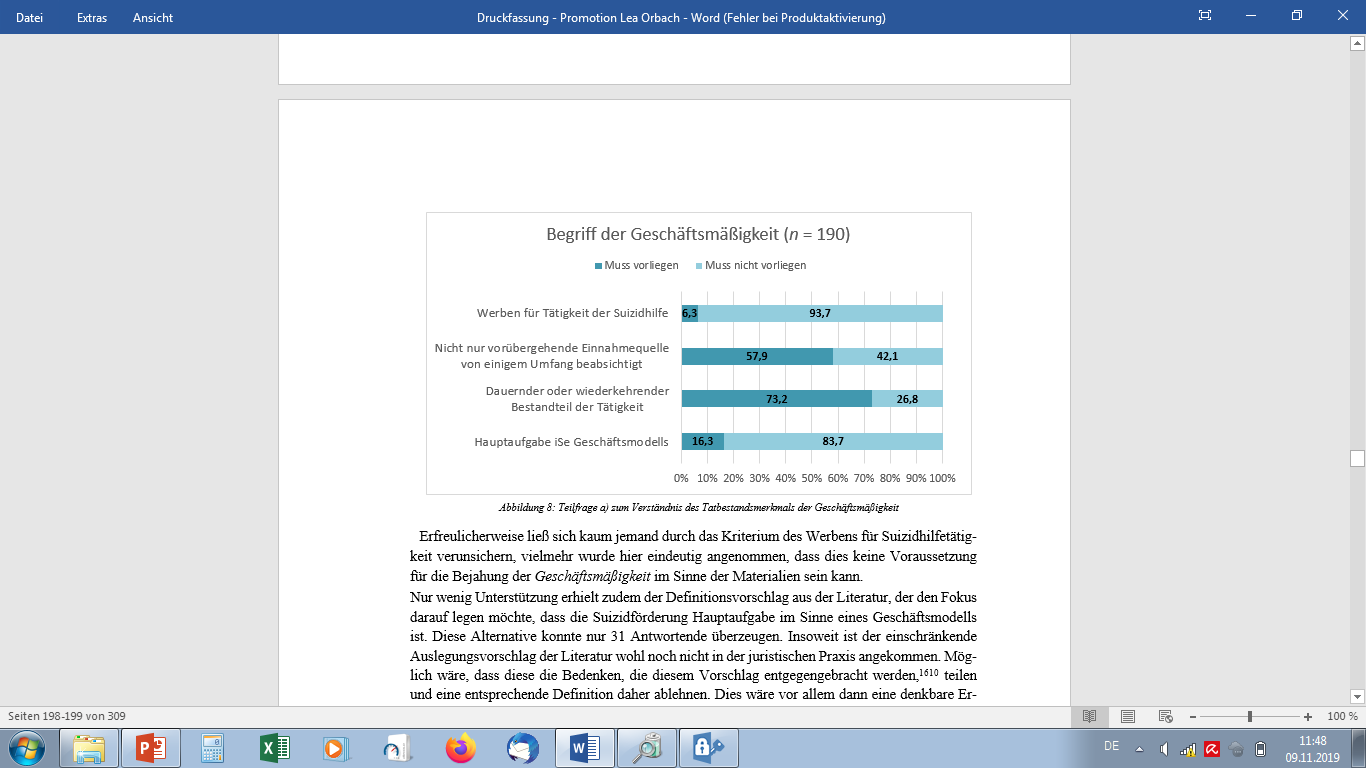 Miterfassung des Sterbefastens?
„Eindeutig nicht strafbar ist demgegenüber die sogenannte Hilfe beim Sterben die durch medizinisches und pflegerisches Personal etwa in Krankenhäusern, Pflegeheimen, Hospizen und anderen palliativ-medizinischen Einrichtungen geleistet wird. Im Gegensatz hierzu ist der assistierte Suizid gerade nicht medizinisch indiziert (…). Insofern unterscheidet er sich von dem auf dem tatsächlichen oder mutmaßlichen Patientenwillen beruhenden Behandlungsabbruch und der oder von der sogenannten indirekten Sterbehilfe oder Therapiezieländerung.“(BT-Drs. 18/5373, S. 17 f.)
FVFN als „passiver Suizid“!
Pressemitteilung der DGP vom 17.2.2017 (s.a.  DÄBl. 2017, A 302)
Dr. Oliver Tolmein, Rechtsanwalt, Sprecher der Sektion Rechtsberufe und Vorstandsmitglied der DGP, betont gemeinsam mit seinen Mitautoren:
„(…) Das sogenannte Sterbefasten (freiwilliger Verzicht auf Nahrung und Flüssigkeit) von Patienten medizinisch zu begleiten - und gegebenenfalls die erforderliche Basisversorgung zur Linderung von Durst- und Hungergefühlen zu leisten - ist ebenfalls keine strafbare Handlung. Die behandelnden Ärzte unterlassen hier eine vom Patienten oder der Patientin ausdrücklich abgelehnte medizinische Behandlung (Ernährung über Sonde oder durch Infusionslösungen). Es wird hier keine Beihilfe zum Suizid geleistet, sondern es werden insbesondere belastende Symptome gelindert.“
Orbach: Befragung von 190 Staatsanwälten/innen u. Strafrichtern/innen aus NRW
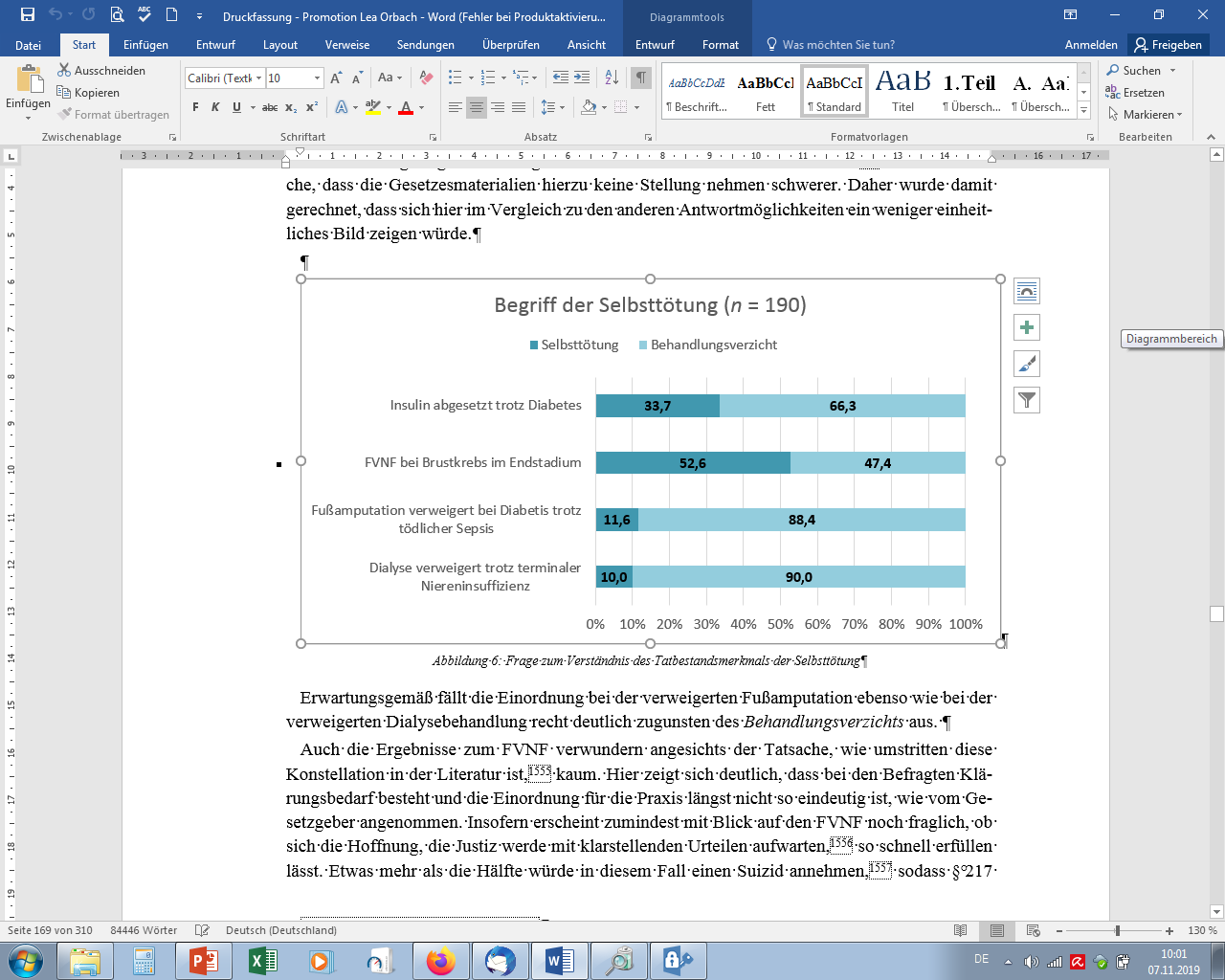 Orbach: Befragung von 190 Staatsanwälten/innen u. Strafrichtern/innen aus NRW
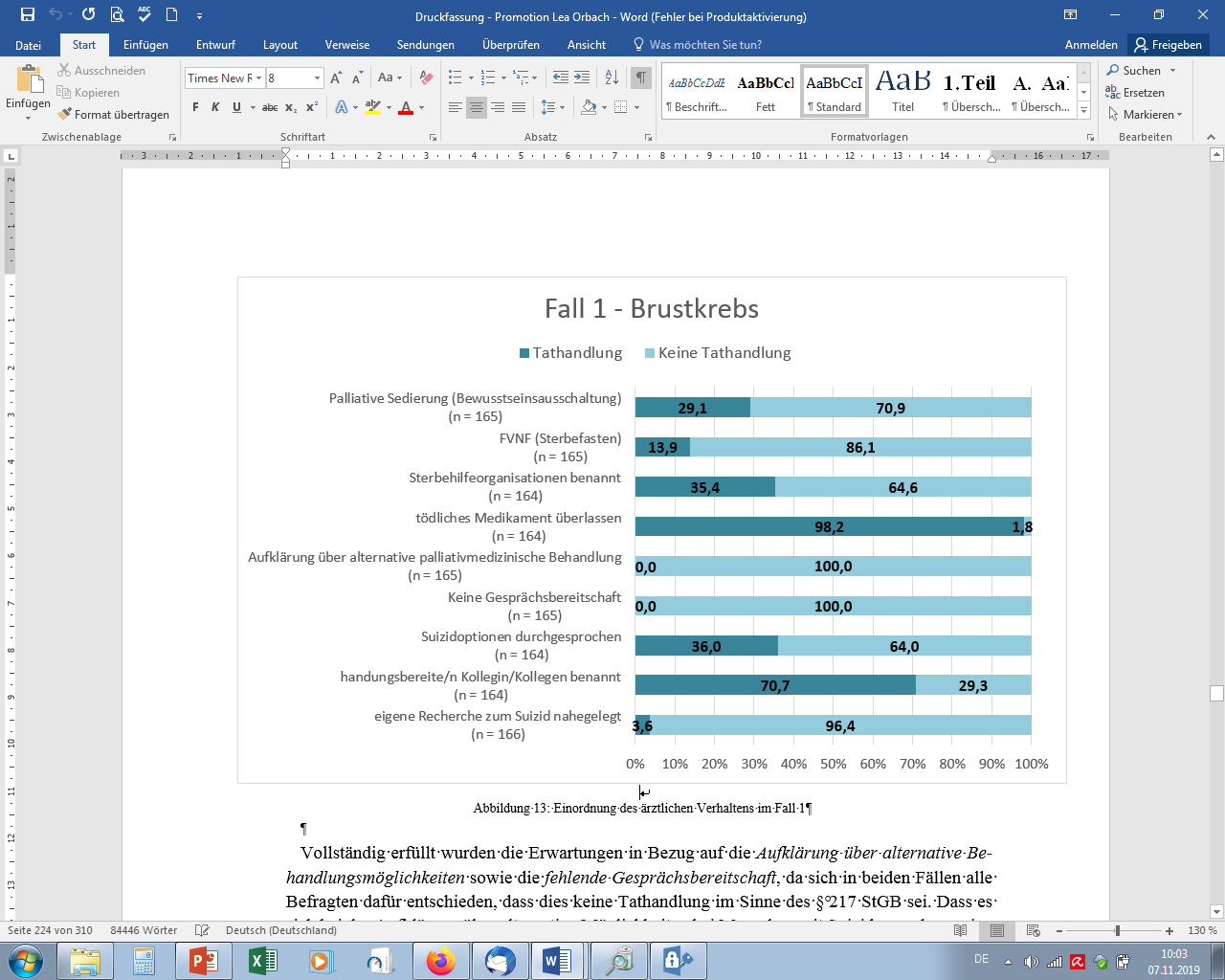 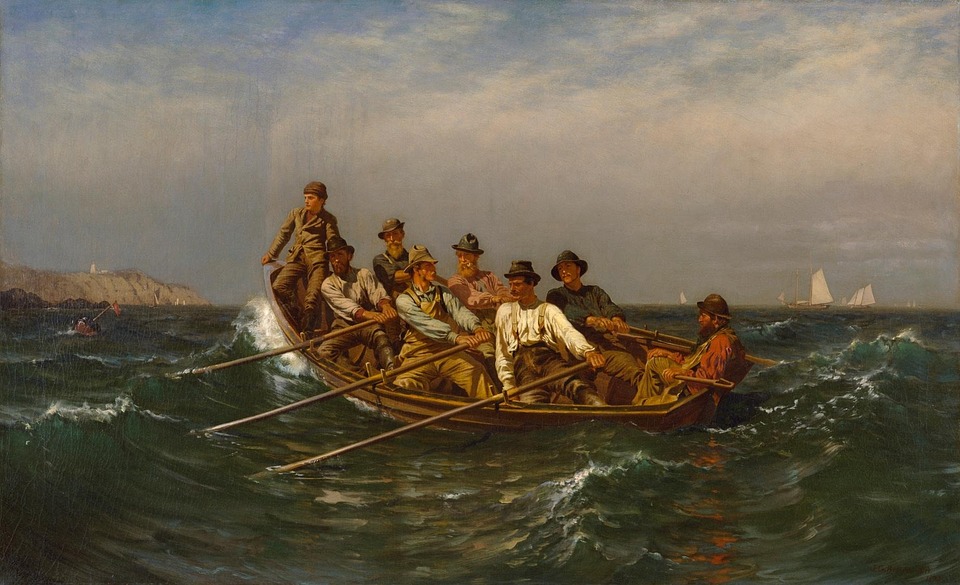 John Braun
Wie wird das Bundesverfassungsgericht entscheiden?
Verfassungskonforme Auslegung / anderweitige Kompensation?
Kubiciel:	Herausnahme solcher Fälle, in denen „keine Gefahr einer voreilig-undurchdachten Lebensaufgabe“ besteht, der „Wunsch nach Beendigung der Lebensaufgabe objektiv nachvollziehbar“ ist, an der „Reflektiertheit und Vollzugsreife des Selbsttötungswillens kein Zweifel“ bestehen kann.
	(ZIS 2016, 396, 402)

Gaede:	Beschränkung von § 217 auf Fälle, in denen die „wiederholte Suizidhilfe entweder die Hauptaufgabe der Tätigkeit darstellt oder auf eine Art und Weise geleistet wird, die sie nicht mehr nur als ultima ratio innerhalb der Patientenbeziehung ausweist.“ (JuS 2016, 385, 390)
Verfassungskonforme Auslegung / anderweitige Kompensation?
Sensburg u.a.: „In den Bestimmungen über die Grundlagen der Strafbarkeit (§§ 13 ff. StGB) und in weiteren Bestimmungen, wie etwa den §§ 46 und 60 StGB, gibt das Strafgesetzbuch vor, dass eine Bestrafung nur schuldangemessen erfolgen darf. Darüber hinaus ergeben sich aus der Strafprozessordnung eine ganze Reihe von Verfahrenseinstellungsmöglichkeiten in Hinblick auf eine geringe Schuld (§§ 153 ff. StPO). Die Rechtspraxis wendet diese Bestimmungen ganz allgemein in befriedigender und im Ergebnis deutlich strafrechtsbegrenzender Weise an.“ (9)	
Gärditz:	„Strafbefreiungsvorschriften oder verfahrensrechtliche Erle-digungsmöglichkeiten (§§ 153 ff. StPO) sind grundsätzlich ungeeignet, eine verfassungswidrig zu weit geratene Vor-schrift wieder normativ einzufangen.“ (Zfl 2016, 114, 115)
Kölner Symposium AG MedR am 9. November 2019
- Juristische Entwicklung -
Literatur:	Duttge, NJW 2016, 120
	Grünewald, JZ 2016, 939
	Roxin, 2016, 185	Verrel, GuP 2016, 45-49; BtPrax 2015, 173-176
	Orbach, erscheint demnächst im LiT-Verlag
§ 217 StGB
Kriminalisierung der Palliativmedizin?
Prof. Dr. Torsten Verrel
Kriminologisches Seminar
Rechts- und Staatswissenschaftliche Fakultät
der Universität Bonn